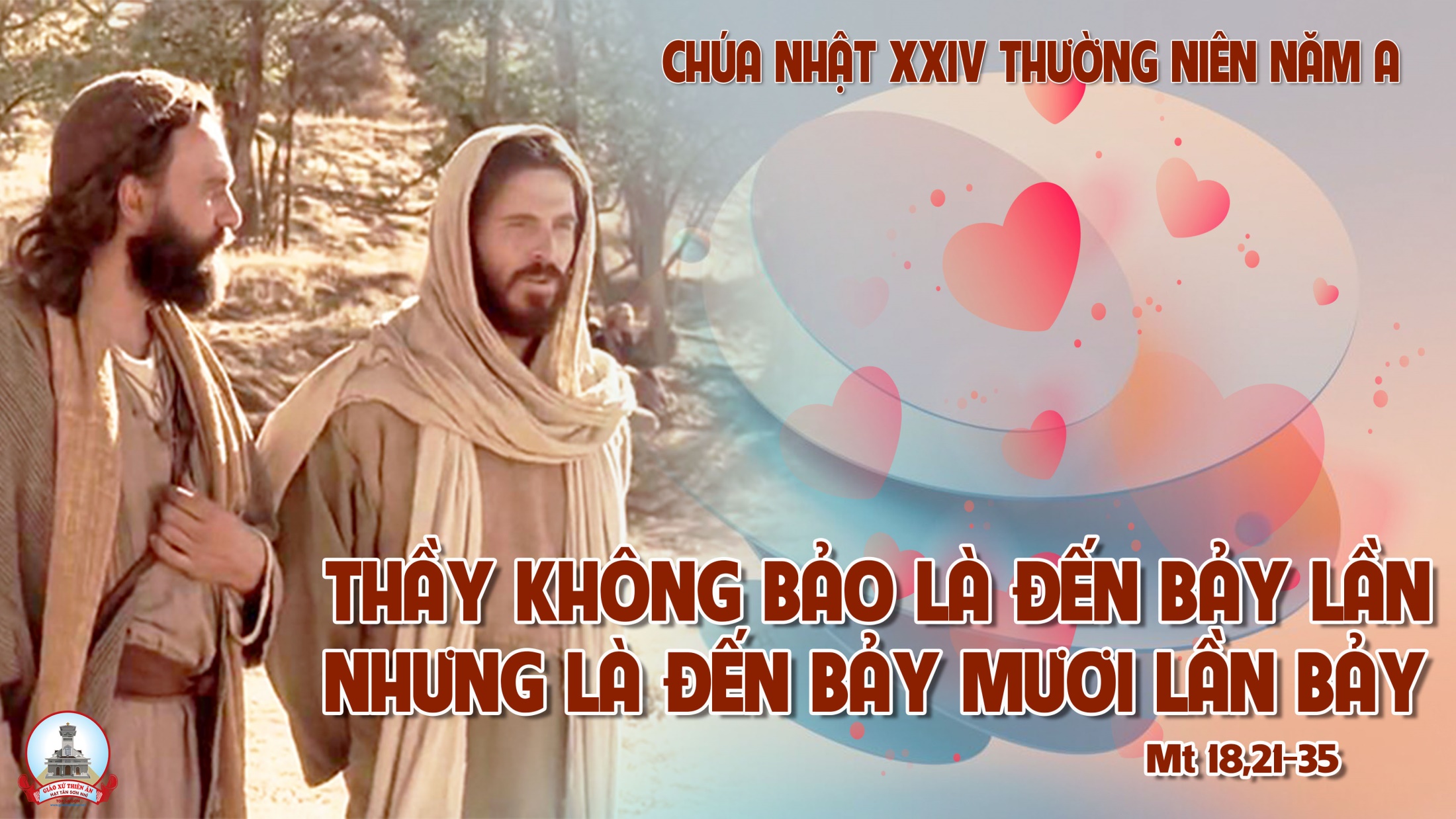 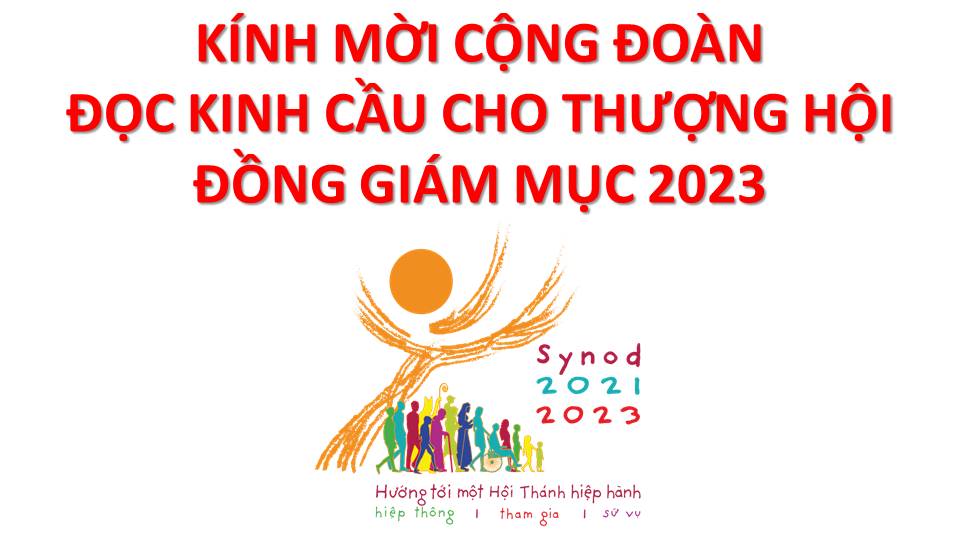 Lạy Chúa Thánh Thần là Ánh sáng Chân lý vẹn toàn,Chúa ban những ân huệ thích hợp cho từng thời đại, và dùng nhiều cách thế kỳ diệu để hướng dẫn Hội Thánh,
này chúng con đang chung lời cầu nguyện cho cácGiám mục, và những người tham dự Thượng Hội đồng Giám mục thế giới.
Xin Chúa làm nên cuộc Hiện Xuống mới trong đời sống HộiThánh, xin tuôn tràn trên các Mục tử ơn khôn ngoan và thông hiểu, gìn giữ các ngài luôn hiệp thông với nhau trong Chúa,
để các ngài cùng nhau tìm hiểu những điều đẹp ý Chúa, và hướng dẫn đoàn Dân Chúa thực thi những điều Chúa truyền dạy.
Các giáo phận Việt Nam chúng con, luôn muốn cùng chung nhịp bước với Hội Thánh hoàn vũ, xin cho chúng con biết đồng cảm với nỗi thao thức của các Mục tử trên toàn thế giới, ngày càng ý thức hơn về tình hiệp thông,
thái độ tham gia và lòng nhiệt thành trong sứ vụ của HộiThánh, Nhờ lời chuyển cầu của Đức Trinh Nữ Maria, Nữ Vương các Tông đồ và là Mẹ của Hội Thánh,
Chúng con dâng lời khẩn cầu lên Chúa, là đấng hoạt động mọi nơi mọi thời, trong sự hiệp thông với Chúa Cha và Chúa Con, luôn mãi mãi đến muôn đời. Amen.
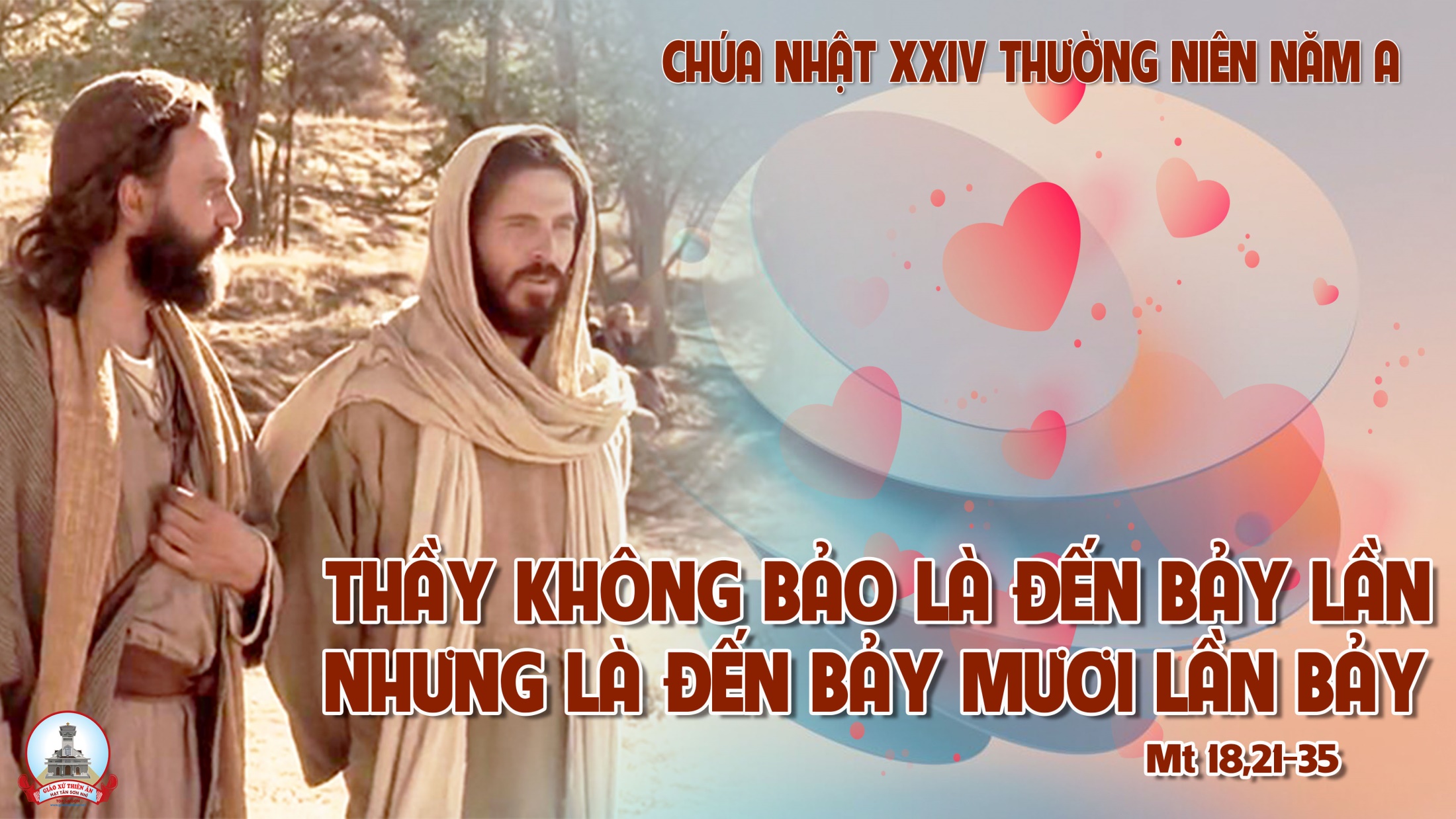 Ca Nhập LễLên Đền ThánhThành Tâm
Đk: Từ muôn phương ta về đây sánh vai lên đường, đường đưa ta đi lên đền Chúa ta. Lòng hân hoan ta hòa chung tiếng hát nhịp nhàng, vui hát mừng Danh Chúa cứu độ ta.
***: Tiến tiến bước lên đền đền thánh của Người. Cất tiếng hát vui lên đền thánh của Người. Tiến tiến bước loan truyền hồng ân Thiên Chúa Trời, ta hát mừng tình thiên thu Chúa ta.
Tk1: Vui mừng khi người ta bảo tôi, ta về thăm nhà Cha chúng ta. Một ngày trong nhà Cha dấu yêu, sướng vui thay hơn trăm ngày ở xa quê nhà.
Đk: Từ muôn phương ta về đây sánh vai lên đường, đường đưa ta đi lên đền Chúa ta. Lòng hân hoan ta hòa chung tiếng hát nhịp nhàng, vui hát mừng Danh Chúa cứu độ ta.
***: Tiến tiến bước lên đền đền thánh của Người. Cất tiếng hát vui lên đền thánh của Người. Tiến tiến bước loan truyền hồng ân Thiên Chúa Trời, ta hát mừng tình thiên thu Chúa ta.
Tk2: Như ngày nào đoàn dân Chúa xưa, băng rừng sâu vượt qua biểm khơi. Lên đường đi hồi hương thánh đô. Chúng ta đi lên đền Chúa ta thân yêu.
Đk: Từ muôn phương ta về đây sánh vai lên đường, đường đưa ta đi lên đền Chúa ta. Lòng hân hoan ta hòa chung tiếng hát nhịp nhàng, vui hát mừng Danh Chúa cứu độ ta.
***: Tiến tiến bước lên đền đền thánh của Người. Cất tiếng hát vui lên đền thánh của Người. Tiến tiến bước loan truyền hồng ân Thiên Chúa Trời, ta hát mừng tình thiên thu Chúa ta.
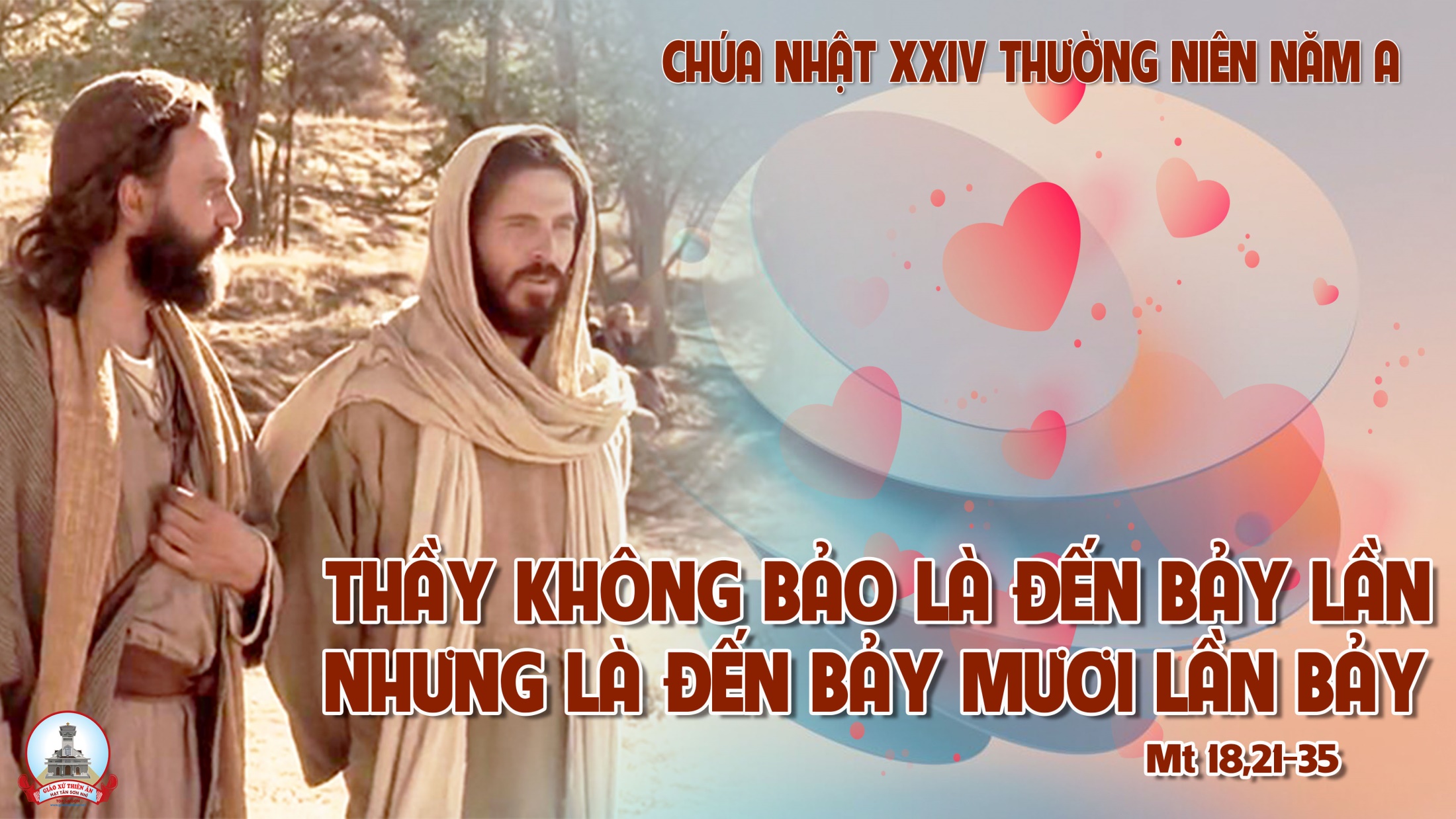 KINH VINH DANH
Chủ tế: Vinh danh Thiên Chúa trên các tầng trời.A+B: Và bình an dưới thế cho người thiện tâm.
A: Chúng con ca ngợi Chúa.
B: Chúng con chúc tụng Chúa. A: Chúng con thờ lạy Chúa. 
B: Chúng con tôn vinh Chúa.
A: Chúng con cảm tạ Chúa vì vinh quang cao cả Chúa.
B: Lạy Chúa là Thiên Chúa, là Vua trên trời, là Chúa Cha toàn năng.
A: Lạy con một Thiên Chúa,            Chúa Giêsu Kitô.
B: Lạy Chúa là Thiên Chúa, là Chiên Thiên Chúa là Con Đức Chúa Cha.
A: Chúa xóa tội trần gian, xin thương xót chúng con.
B: Chúa xóa tội trần gian, xin nhậm lời chúng con cầu khẩn.
A: Chúa ngự bên hữu Đức Chúa Cha, xin thương xót chúng con.
B: Vì lạy Chúa Giêsu Kitô, chỉ có Chúa là Đấng Thánh.
Chỉ có Chúa là Chúa, chỉ có Chúa là đấng tối cao.
A+B: Cùng Đức Chúa Thánh Thần trong vinh quang Đức Chúa Cha. 
Amen.
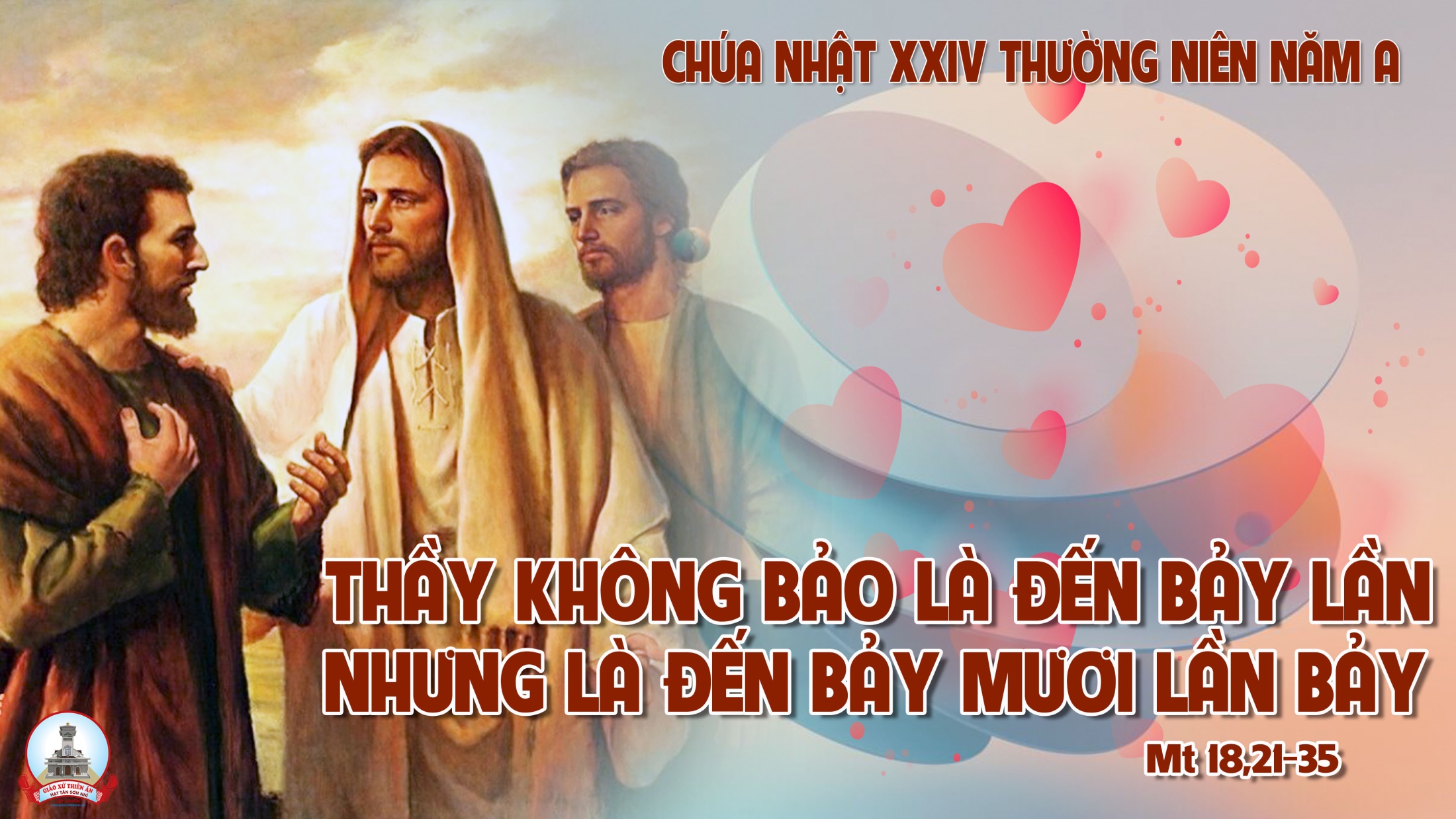 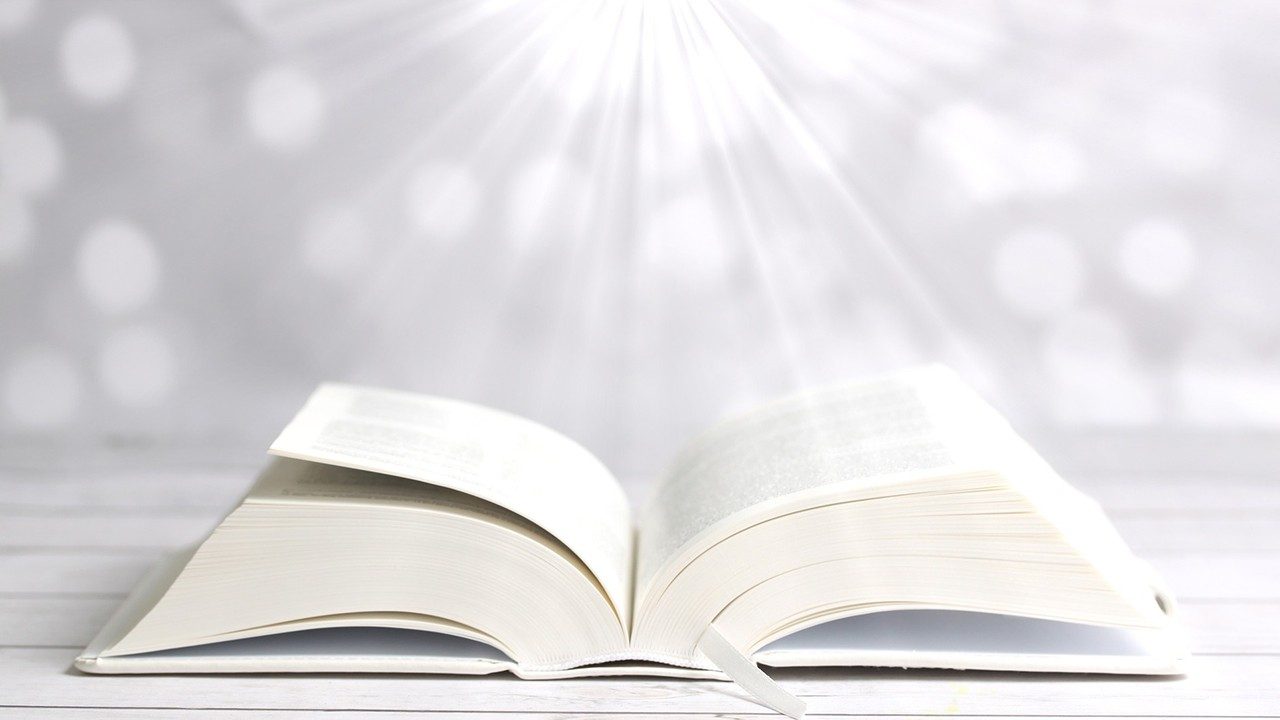 Bài đọc 1.
Bài trích sách huấn ca.
Hãy bo qua điều sai trái cho kẻ khác, thì bạn cầu khẩn, tội lỗi bạn sẽ được tha.
Thánh Vịnh 102Chúa Nhật XXIV Thường NiênNăm A
Đk: Chúa là Đấng từ bi và hay thương xót, chậm bất bình và hết sức khoan dung.
Tk1: Này hồn tôi ơi! Hãy chúc tụng Chúa thôi. Và cả thân tôi hãy chúc tụng danh Ngài. Xin hãy ca khen xin hãy chớ quên ơn Chúa ban cho chan chứa hồn tôi ơi!
Đk: Chúa là Đấng từ bi và hay thương xót, chậm bất bình và hết sức khoan dung.
Tk2: Ngài luôn tha thứ hết mọi tội lỗi ngươi. Mọi tật nguyền ngươi Ngài đã lo chữa lành. Chúa đã cho ngươi khỏi kiếp vong thân và muôn án sủng từ bi đổ trên ngươi.
Đk: Chúa là Đấng từ bi và hay thương xót, chậm bất bình và hết sức khoan dung.
Tk3: Ngài không tranh chấp cũng không hờn oán tôi. Ngài không trả đũa oan trái của chúng tôi. Không xử với tôi như chính thân tôi tội lỗi ngập tràn hằng xúc phạm tới Ngài.
Đk: Chúa là Đấng từ bi và hay thương xót, chậm bất bình và hết sức khoan dung.
Tk4: Trời xanh cao ngất sánh sao tình Chúa thương. Tình thương đổ xuống kẻ biết tôn kính Ngài. Như giữa đông tây khoảng cách xa với Chúa ném tội đi xa khuất khỏi chúng tôi.
Đk: Chúa là Đấng từ bi và hay thương xót, chậm bất bình và hết sức khoan dung.
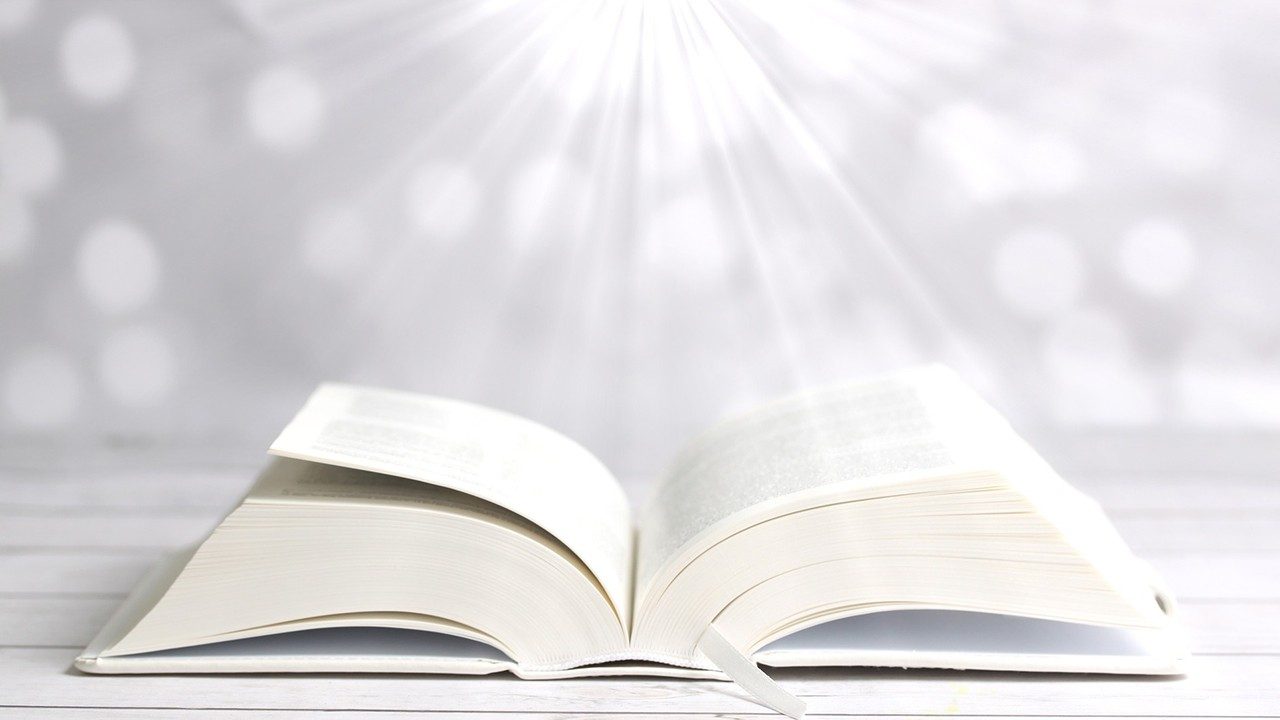 Bài đọc 2.
Bài trích thư thánh Phao-lô tông đồ gửi tín hữu Rô-ma.
Dù sống. Dù chết, chúng ta vẫn thuộc về chúa Giê-su-kitô.
Alleluia - Alleluia:
Chúa phán: "Thầy ban cho các con điều răn mới, là các con hãy yêu thương nhau như Thầy đã yêu thương các con"
Alleluia …
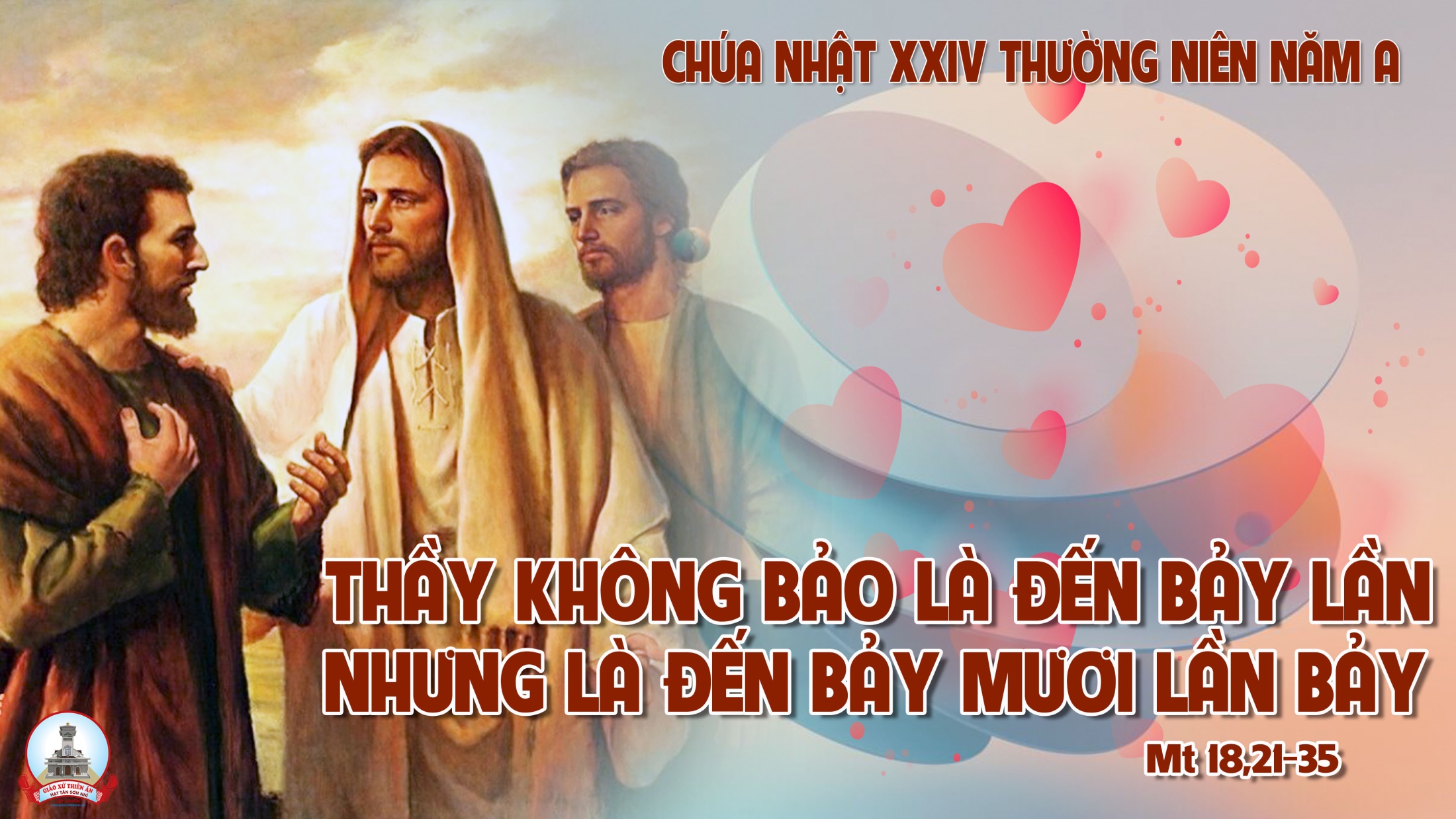 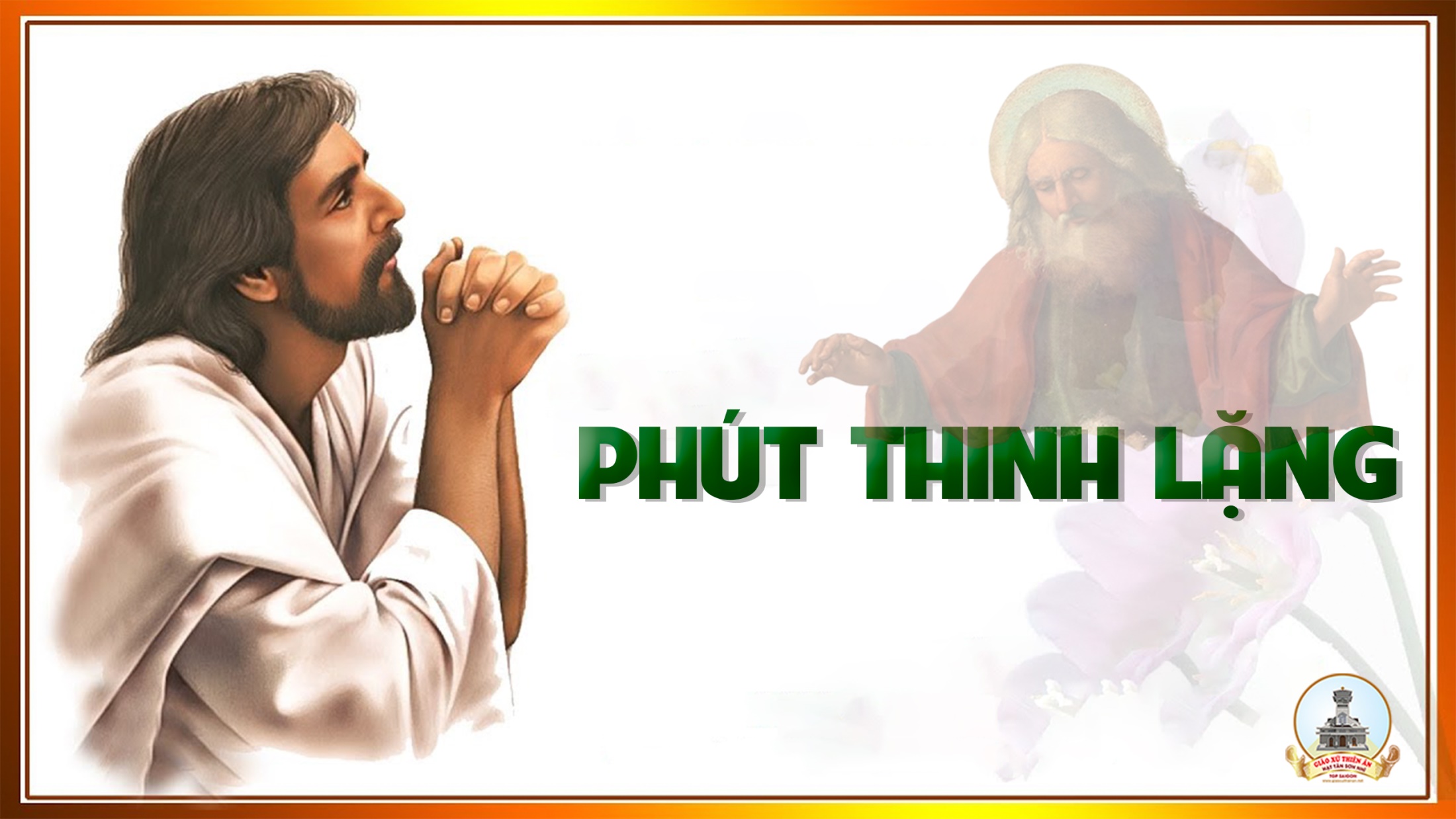 KINH TIN KÍNH
Tôi tin kính một Thiên Chúa là Cha toàn năng, Đấng tạo thành trời đất, muôn vật hữu hình và vô hình.
Tôi tin kính một Chúa Giêsu Kitô, Con Một Thiên Chúa, Sinh bởi Đức Chúa Cha từ trước muôn đời.
Người là Thiên Chúa bởi Thiên Chúa, Ánh Sáng bởi Ánh Sáng, Thiên Chúa thật bởi Thiên Chúa thật,
được sinh ra mà không phải được tạo thành, đồng bản thể với Đức Chúa Cha: nhờ Người mà muôn vật được tạo thành.
Vì loài người chúng ta và để cứu độ chúng ta, Người đã từ trời xuống thế.
Bởi phép Đức Chúa Thánh Thần, Người đã nhập thể trong lòng Trinh Nữ Maria, và đã làm người.
Người chịu đóng đinh vào thập giá vì chúng ta, thời quan Phongxiô Philatô; Người chịu khổ hình và mai táng, ngày thứ ba Người sống lại như lời Thánh Kinh.
Người lên trời, ngự bên hữu Đức Chúa Cha, và Người sẽ lại đến trong vinh quang để phán xét kẻ sống và kẻ chết, Nước Người sẽ không bao giờ cùng.
Tôi tin kính Đức Chúa Thánh Thần là Thiên Chúa và là Đấng ban sự sống, Người bởi Đức Chúa Cha và Đức Chúa Con mà ra,
Người được phụng thờ và tôn vinh cùng với Đức Chúa Cha và Đức Chúa Con: Người đã dùng các tiên tri mà phán dạy.
Tôi tin Hội Thánh duy nhất thánh thiện công giáo và tông truyền.
Tôi tuyên xưng có một Phép Rửa để tha tội. Tôi trông đợi kẻ chết sống lại và sự sống đời sau. Amen.
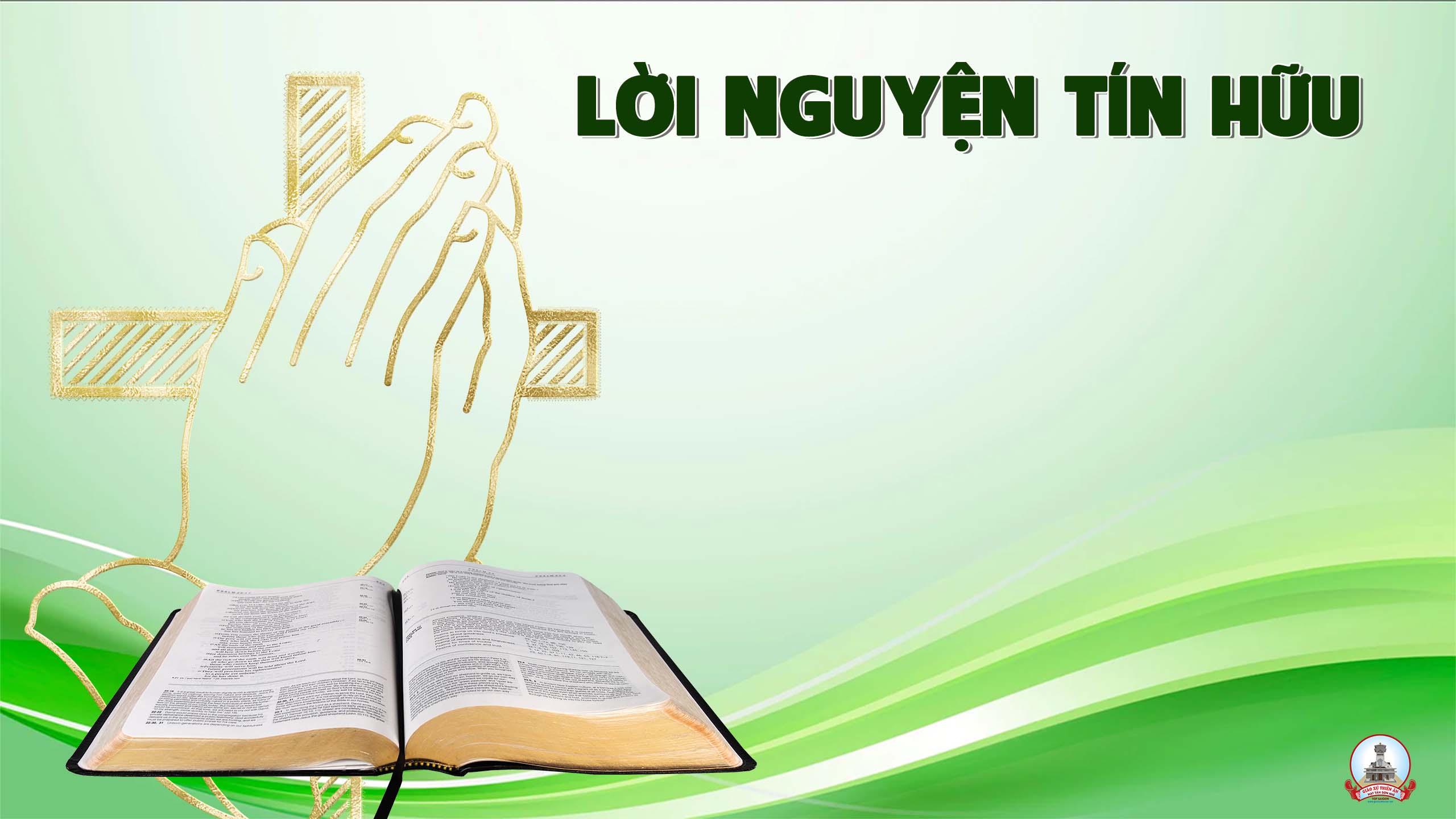 Thiên Chúa là Cha nhân từ hay thương xót, lúc nào Ngài cũng sẵn sàng tha thứ mọi lỗi lầm cho những ai thật lòng sám hối ăn năn.
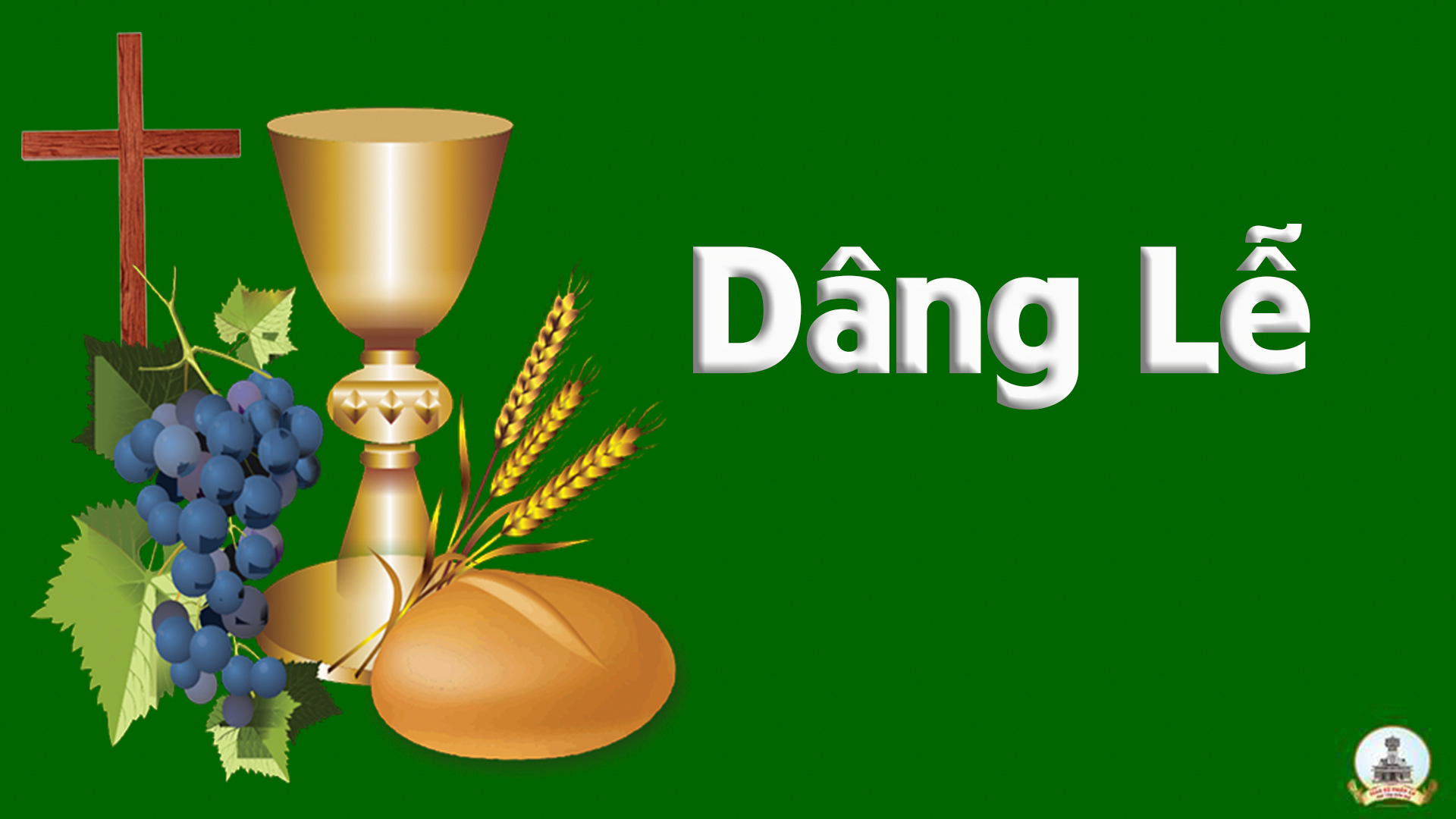 Nguyện Dâng Tiến
Vị Thiên
Tk1: Trên đĩa thánh đoàn con dâng là công khó từ muôn dân, này bông lúa đẹp tươi kết thành tấm bánh tinh tuyền. Đoàn con đến hiệp dâng hy lễ để tạ ơn ngàn muôn ân thánh Chúa ban. Khấn nguyện Chúa sẽ vì thương chấp nhận.
Đk: Nguyện dâng tiến lên Chúa nhân lành đây lễ vật chân thành, như hương thơm đang bay về nơi Toà cao sang.
Tk2: Trong chén thánh đoàn con dâng là công khó từ muôn dân, này đây chất rượu thơm ép từ nho chín trên cành. Trọn cuộc sống đầy với yêu mến, lòng tin kính dù bao nguy biến Chúa ơi. Khấn nguyện Chúa xoá tội xưa trót phạm.
Đk: Nguyện dâng tiến lên Chúa nhân lành đây lễ vật chân thành, như hương thơm đang bay về nơi Toà cao sang.
Tk3: Trên thánh giá Ngài dâng lên là hy tế thật cao siêu, Ngài đã chết vì yêu nhân loại trong chốn tối tăm. Này đây xác hồn xác con dâng hiến để như lễ chiều hôm xin vâng ý Cha, chấp nhận thánh giá tình yêu mỗi ngày.
Đk: Nguyện dâng tiến lên Chúa nhân lành đây lễ vật chân thành, như hương thơm đang bay về nơi Toà cao sang.
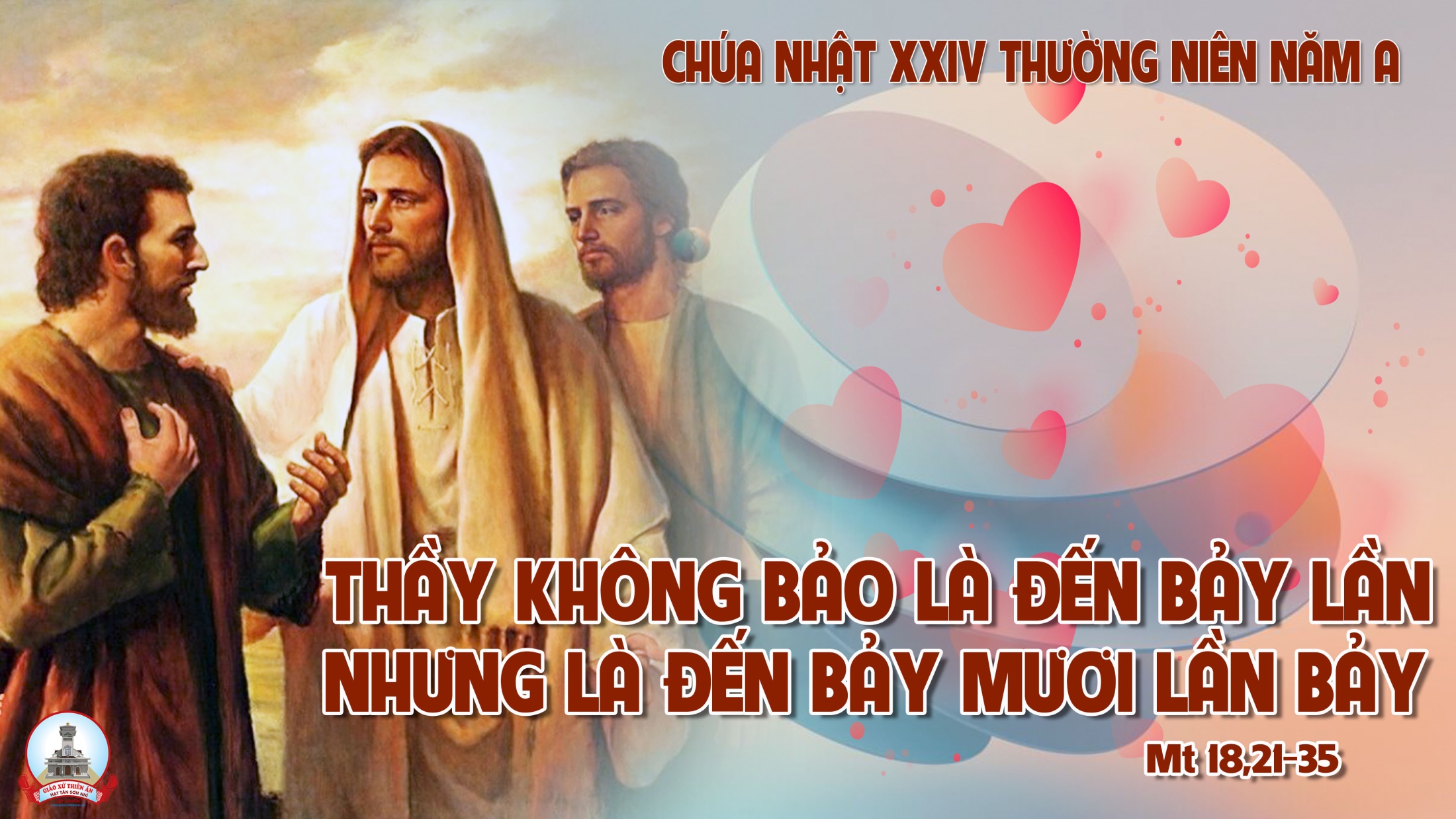 Ca Nguyện Hiệp LễCho Con Biết Yêu Thương
Tk1: Cho con biết yêu thương trọn đời, cho con biết yêu thương ngàn đời, yêu thương cả cuộc đời, yêu thương hết mọi người Chúa ơi.
**: Cho con biết say mê tình Chúa, cho con biết say yêu tình Ngài, hy sinh cả cuộc đời vì lòng yêu Chúa thôi.
Đk: Vì chính Ngài là tình yêu, chính Ngài đã xuống cõi đời và chết thảm sầu, vì chính Ngài là tình yêu chính Ngài thương mến con người chỉ vì tình yêu.
Tk2: Cho con mãi trung kiên ngàn đời, cho con chẳng khi nào phụ tình, tim luôn mở rộng mời trong say đắm tình Ngài thiết tha.
**: Cho con vẫn tin yêu một đời, cho con biết thứ tha thật nhiều quên đi cả khổ sầu vì lòng yêu Chúa thôi.
Đk: Vì chính Ngài là tình yêu, chính Ngài đã xuống cõi đời và chết thảm sầu, vì chính Ngài là tình yêu chính Ngài thương mến con người chỉ vì tình yêu.
Tk3: Cho con mãi ghi sâu tình Chúa, cho con mãi yêu thương mọi người thân con dù thiệt thòi nhưng luôn vẫn trọn tình Chúa ơi.
**: Thân con dẫu bao nhiêu khổ sầu, thân con dẫu bao nhiêu muộn phiền con xin Ngài dủ tình nguyện Ngài thương Chúa ơi.
Đk: Vì chính Ngài là tình yêu, chính Ngài đã xuống cõi đời và chết thảm sầu, vì chính Ngài là tình yêu chính Ngài thương mến con người chỉ vì tình yêu.
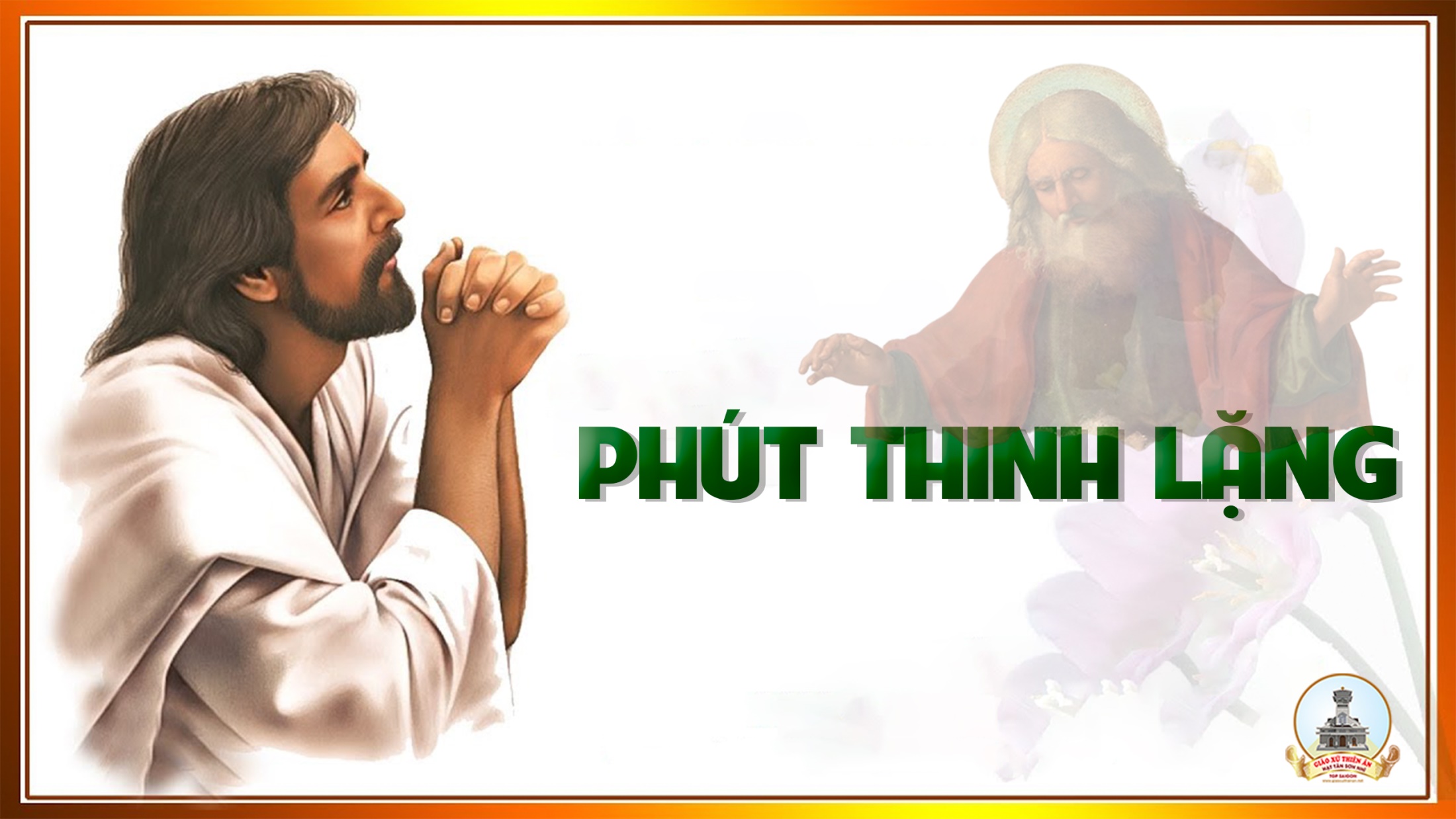 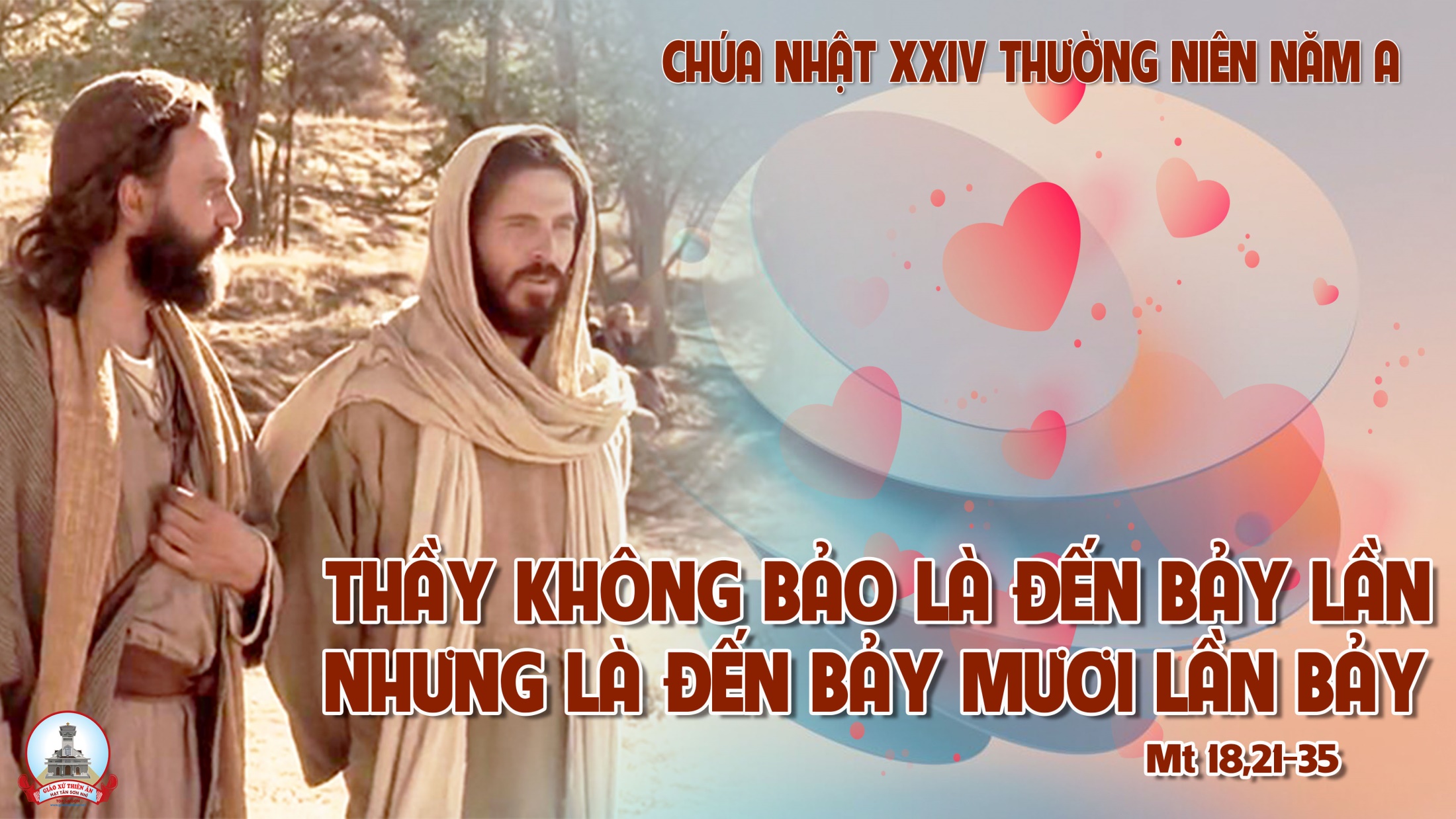 Ca Kết LễRa VềAnh Tuấn
Đk: Ra về, ra về lòng con bao hân hoan Chúa ơi. Vui mừng, vui mừng vì có Chúa bước đi cùng con.
**: Ơn trời, ơn trời tựa mưa sa xuống trên đời con. Đỡ nâng con giữ gìn con luôn thắm tươi màu son.
Tk1: Chúa đã thương ban lời người soi sáng, dẫn đưa đoàn con cái, thấy đường về bến yêu thương là quê hương luôn sống trong niềm vui.
Đk: Ra về, ra về lòng con bao hân hoan Chúa ơi. Vui mừng, vui mừng vì có Chúa bước đi cùng con.
**: Ơn trời, ơn trời tựa mưa sa xuống trên đời con. Đỡ nâng con giữ gìn con luôn thắm tươi màu son.
Tk2: Chúa đã thương kêu mời đoàn con cái, đến nơi bàn tiệc thánh, đón nhận mình Chúa Ki-tô làm của ăn thêm sức trên đường xa.
Đk: Ra về, ra về lòng con bao hân hoan Chúa ơi. Vui mừng, vui mừng vì có Chúa bước đi cùng con.
**: Ơn trời, ơn trời tựa mưa sa xuống trên đời con. Đỡ nâng con giữ gìn con luôn thắm tươi màu son.
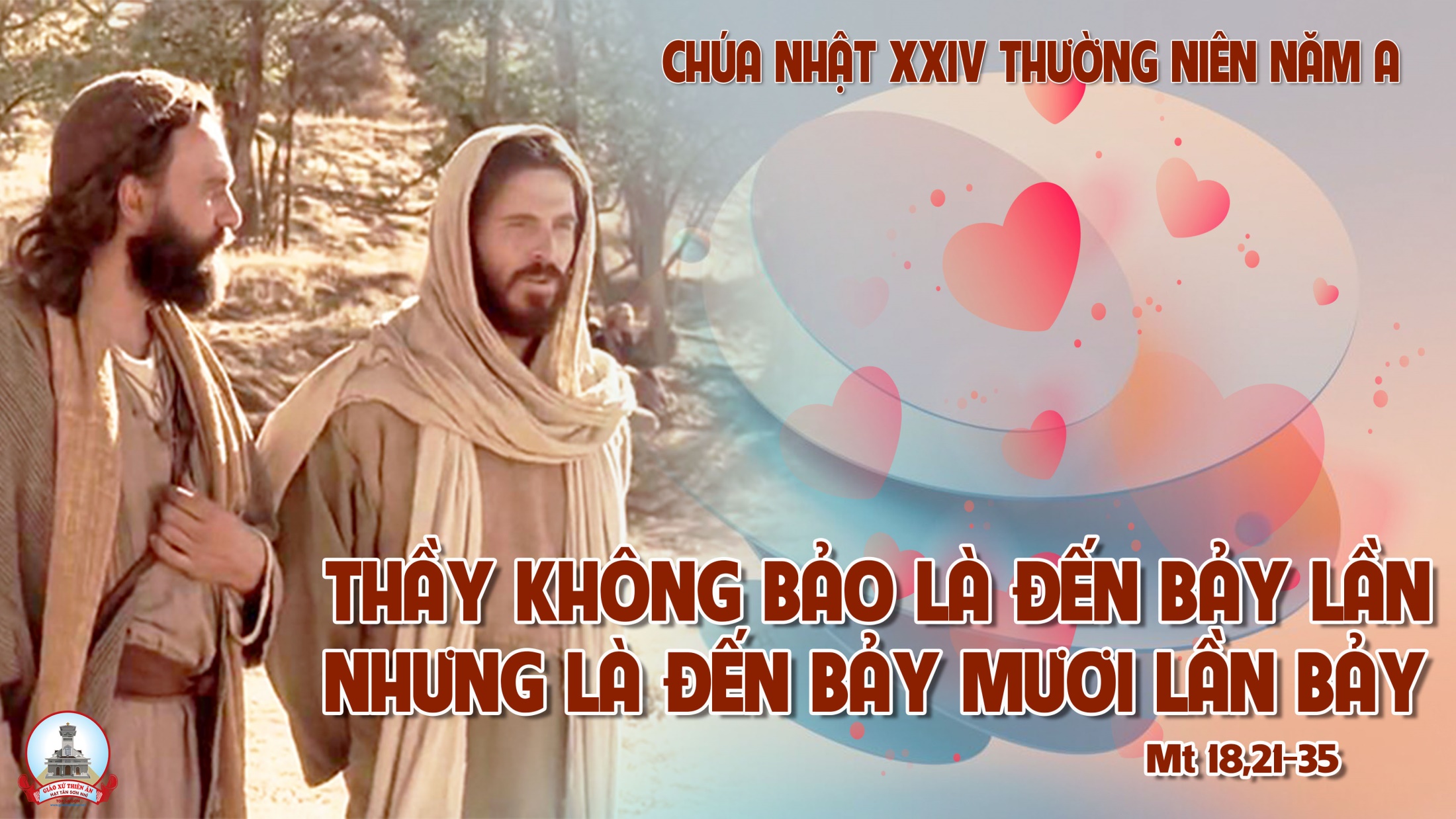